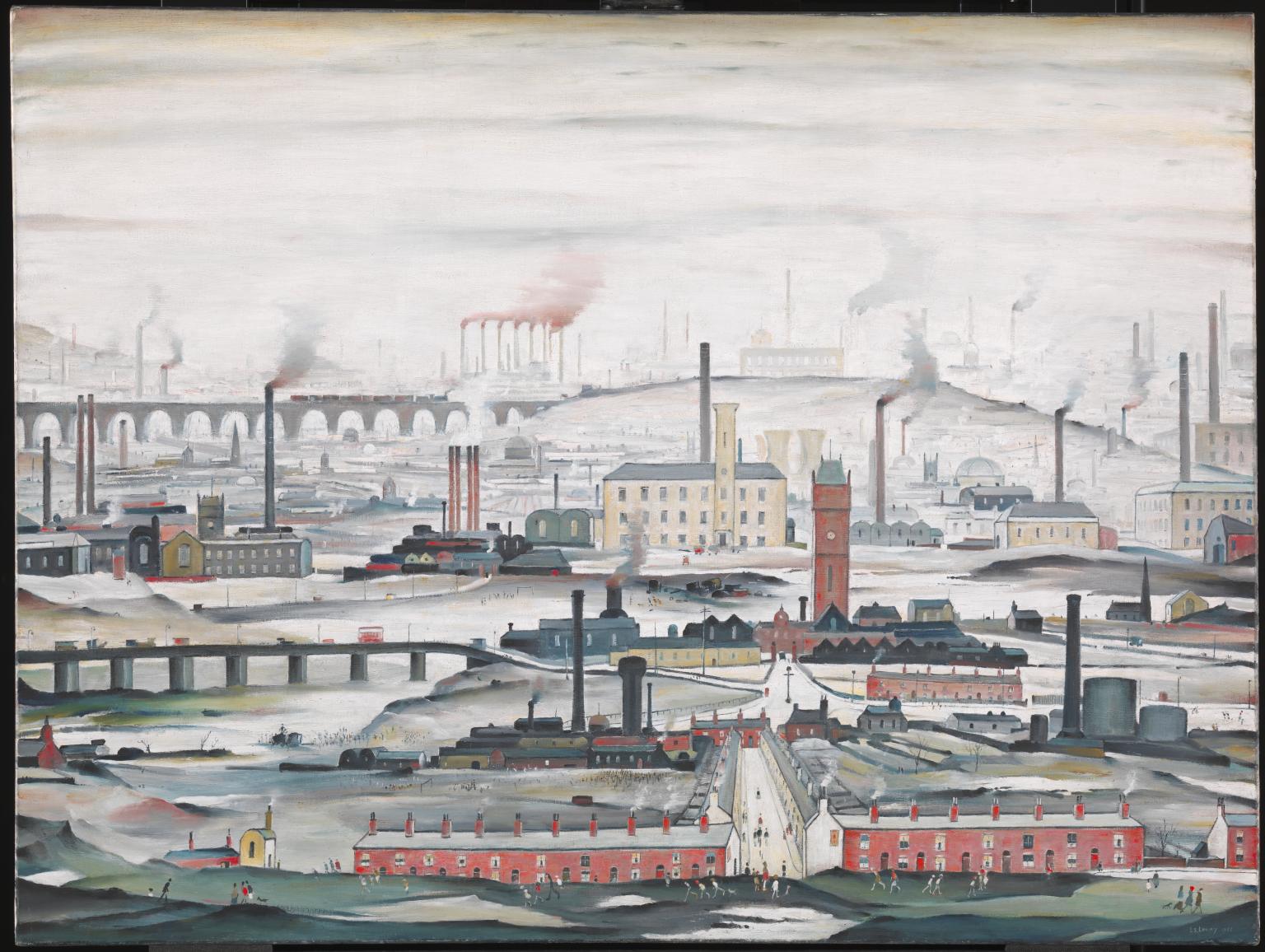 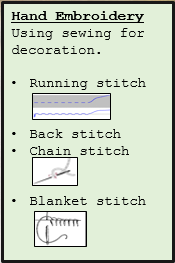 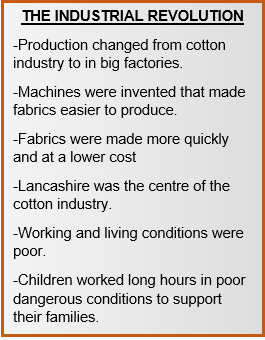 Key words
WEAVE PATTERNS
Damask Weaving
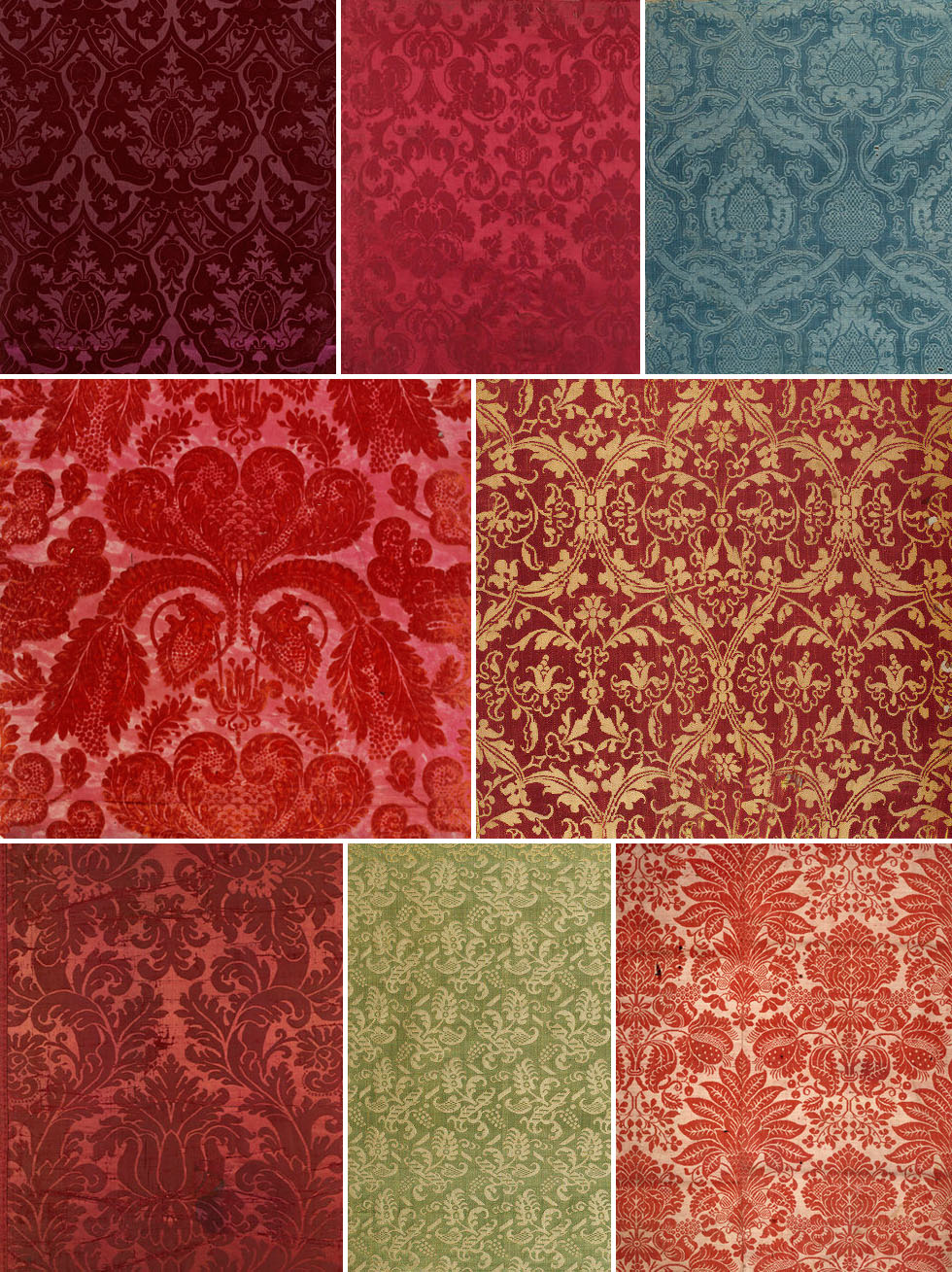 Textiles
Needle 
Thread
Embroidery
Fibre
Fabric
Weaving
Spinning
Bonding
Knitting
Source
Origin
Property
PLAIN
-Equal amounts of warp and weft.
-Used for fashion & furnishing fabrics
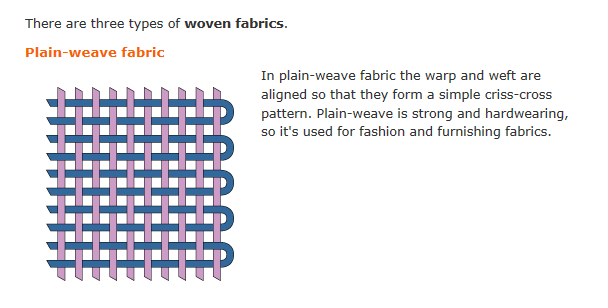 A type of weaving where a pattern is woven into the fabric.
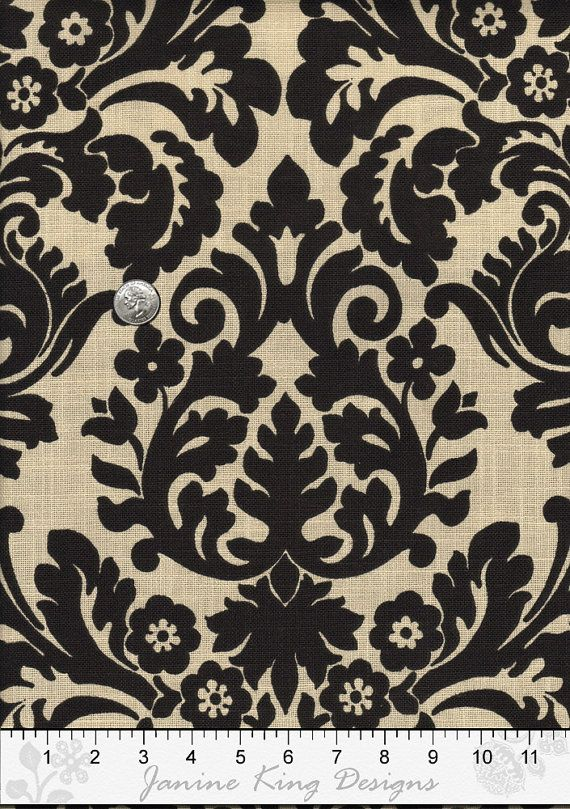 TWILL
-Diagonal effect
-Hardwearing, used for jeans, jackets etc.
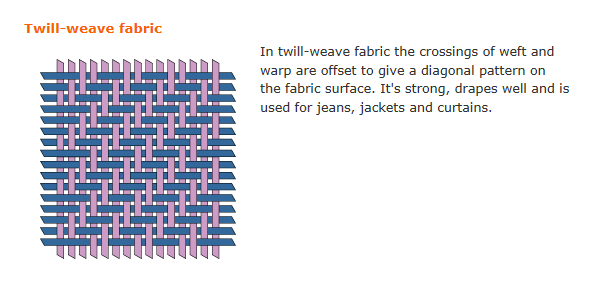 SATIN
-Complex pattern. Long floating threads give a smooth often shiny effect.
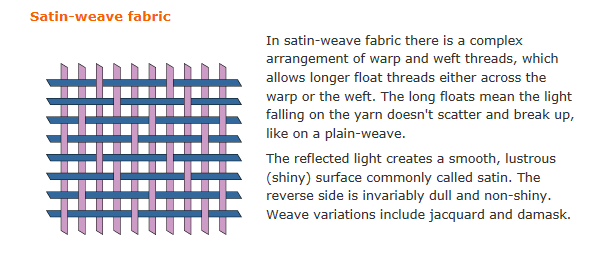 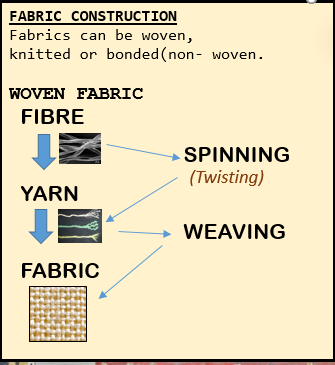 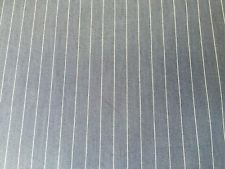 ORIGINS OF FIBRES
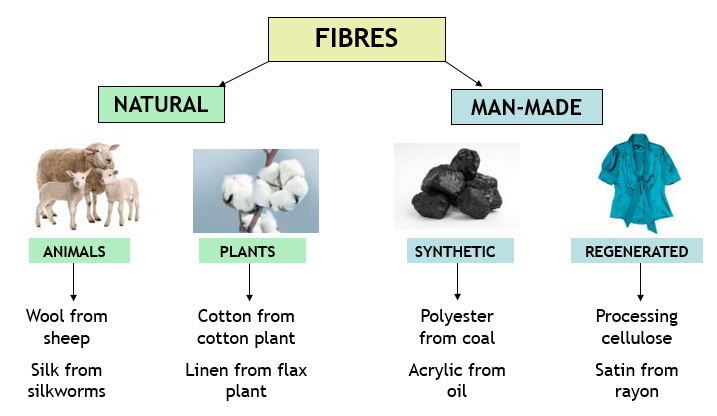 Year 7 
Textiles
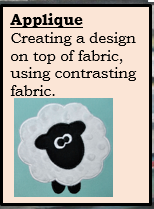 CAD – Computer aided design
CAM – computer aided manufacture
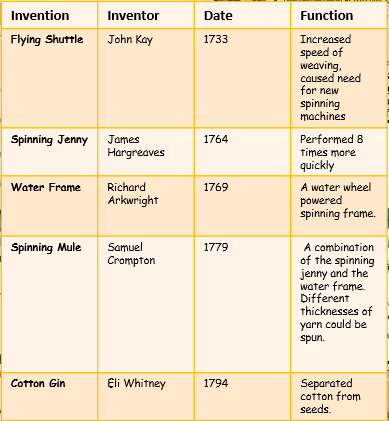 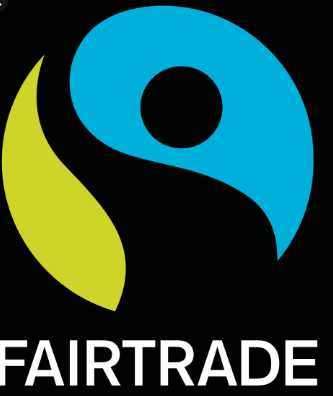 L. S . Lowry - Artist
Grew up in Pendlebury, Salford
Captured industrial scenes in his paintings
He is famous for his simplistic style and muted colours.
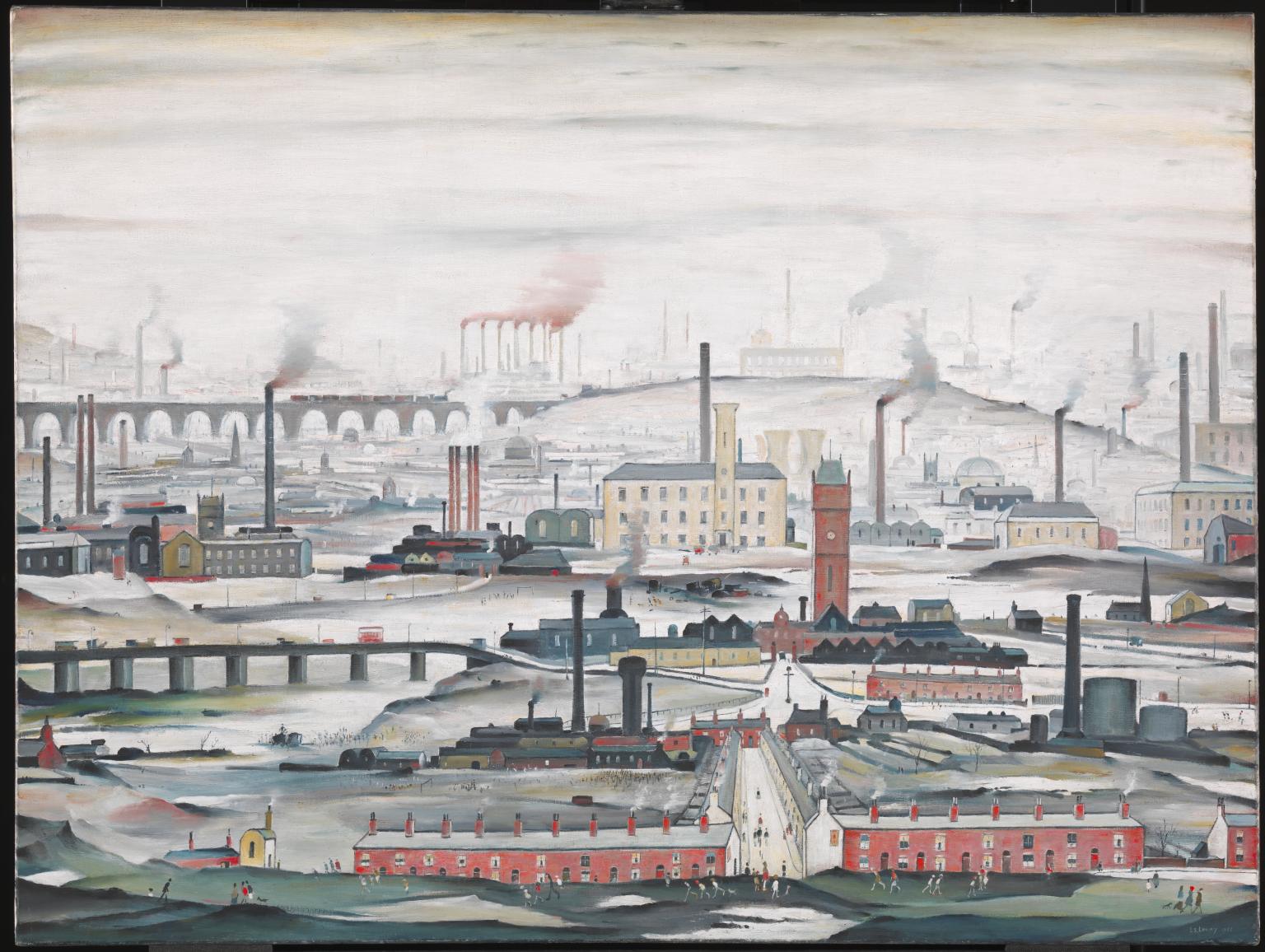 6 R’s
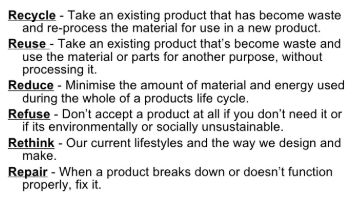 weft